Concept Sliders
「Concept Sliders」は，拡散モデル（Diffusion Model）を用いた画像生成において，属性の精密な制御を可能にする新しい方法を提案．
従来の方法では，テキストプロンプトの変更による画像属性の精密な制御が困難（画像の全体的な構造が大きく変わることがあった）
「Concept Sliders」は，特定の概念に対応するパラメータ方向を学習することにより，特定の概念に対して，正確で連続的な制御を可能にする
画像生成における制御が容易になる．
「Concept Sliders」は，視覚的な内容に関する変更，画像の現実感の向上，手の歪みの修正などの応用を想定．
「Concept Sliders」は複数組み合わせることができ，より複雑な制御が可能
1
Concept Sliders
文献
Rohit Gandikota, Joanna Materzynska, Tingrui Zhou, Antonio Torralba, David Bau, Concept Sliders: LoRA Adaptors for Precise Control in Diffusion Models, arXiv:2311.12092v1, 2023.

公式ページ: https://sliders.baulab.info/
学習済みモデル: https://sliders.baulab.info/weights/xl_sliders/
GitHub のページ: https://github.com/rohitgandikota/sliders
デモ: https://colab.research.google.com/github/rohitgandikota/sliders/blob/main/demo_concept_sliders.ipynb
2
デモページの操作手順
①メニューで，ランタイムのタイプを変更
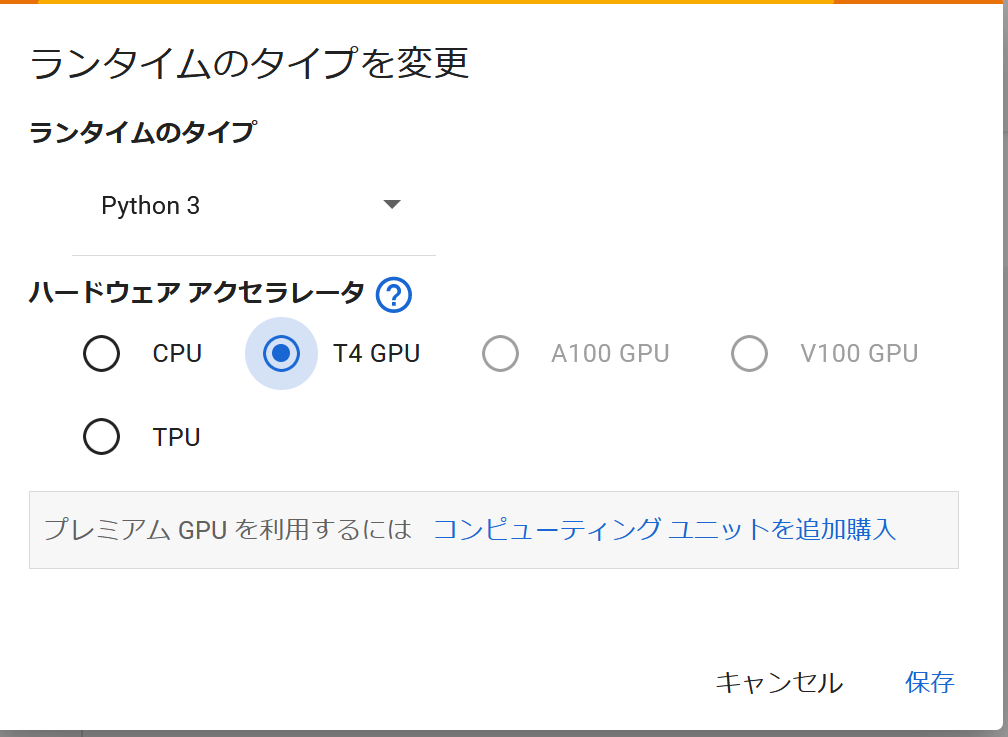 3
②学習済みモデルをダウンロードするように，ソースコードを変更
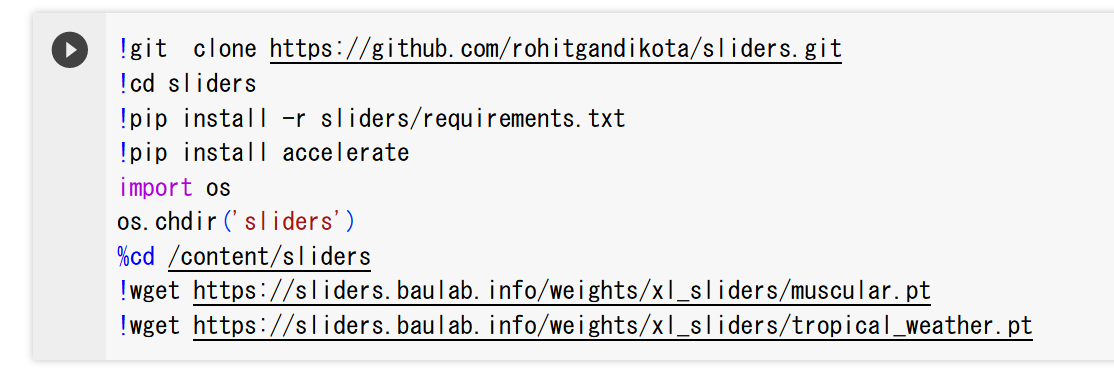 学習済みモデル: https://sliders.baulab.info/weights/xl_sliders/
4
③学習済みモデルを設定．プロンプトを設定
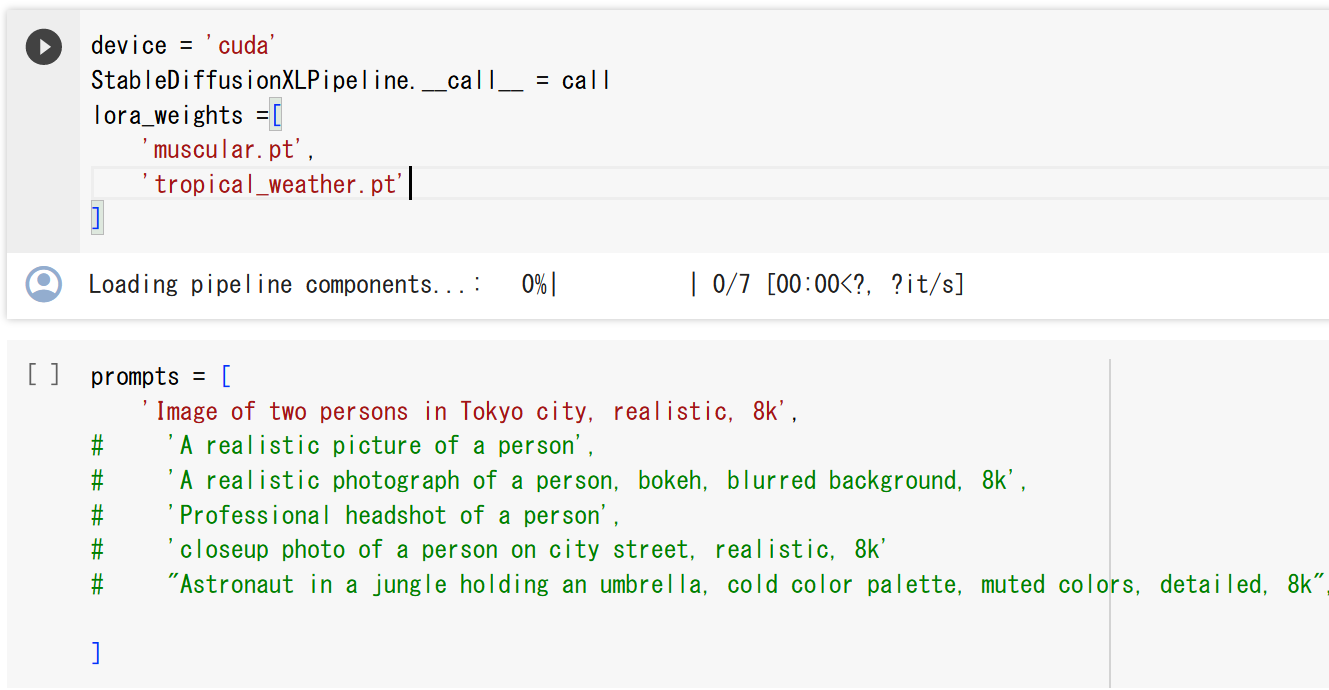 5
④すべてのセルを実行．結果を確認
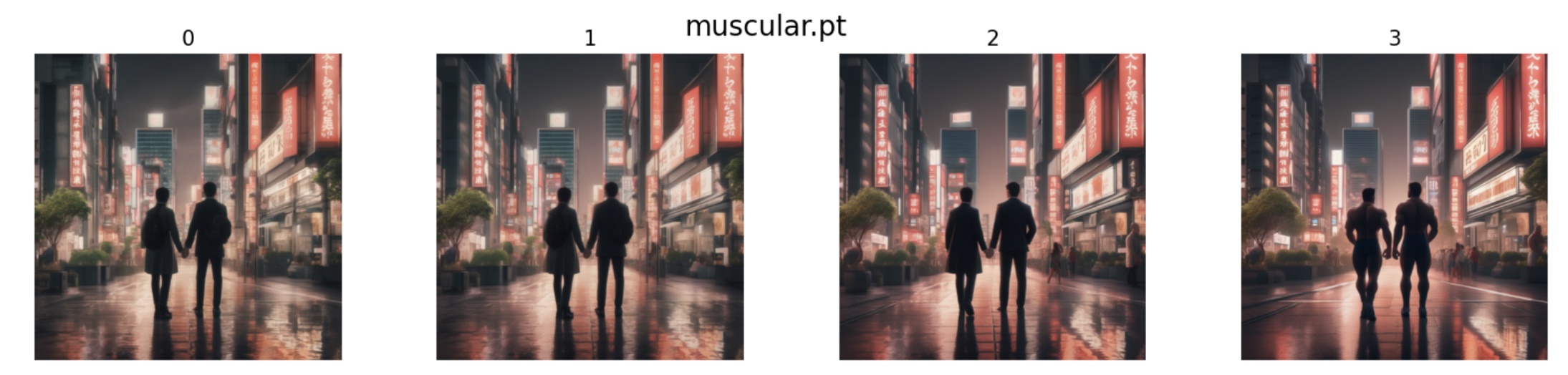 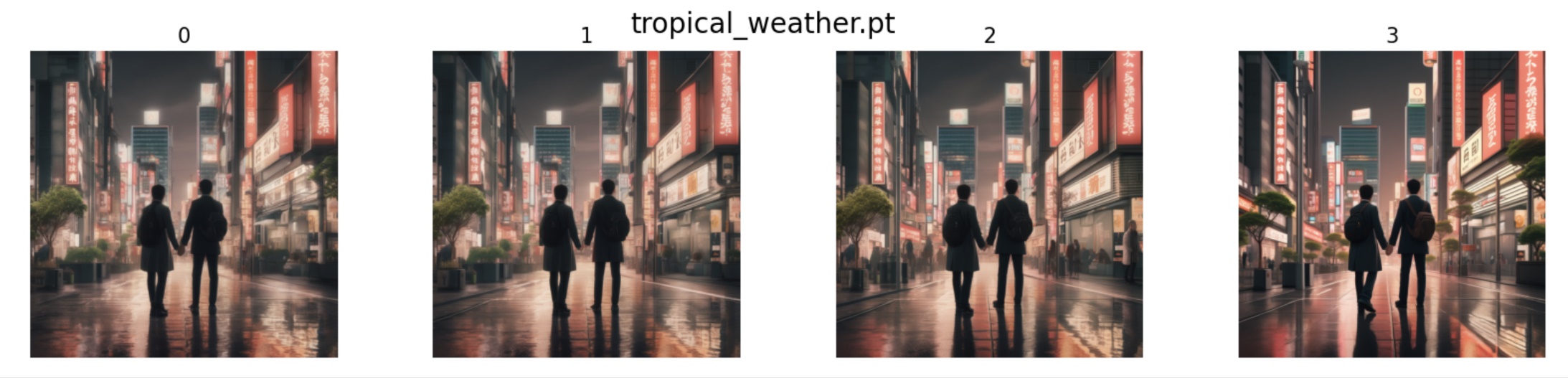 6